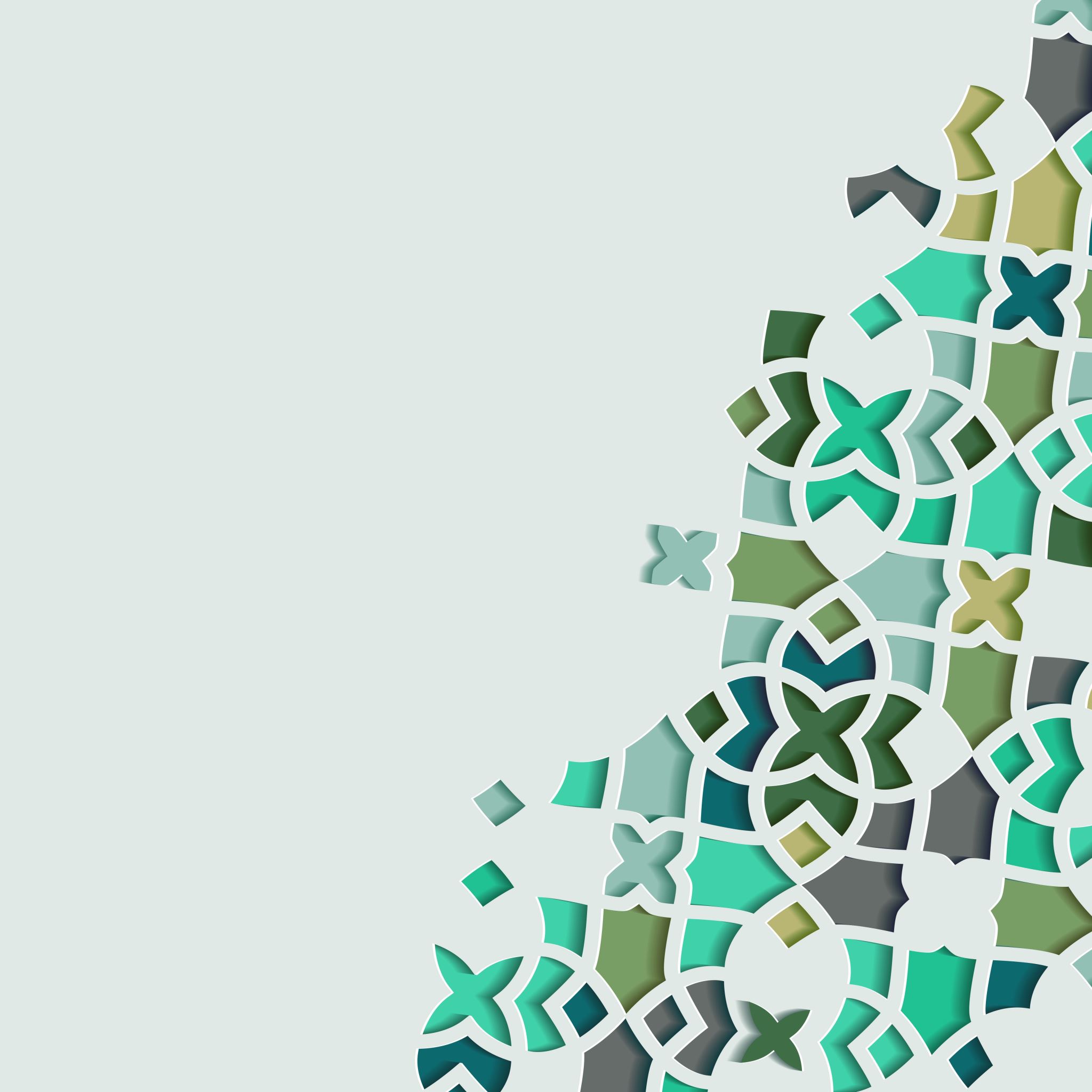 The Life of Prophet Muhammad
Lesson 77
The Battle of Mu’tah
As the Muslim army approach the Syrian border, they learn that the Roman army is reportedly 10,000 strong.
Though the numbers are not certain, namely because the casualties were so low on the Muslim side; only 11 per al-Maghāzī  of Al-Waqidi (this doesn’t make sense if they were outnumbered 3:1).
What is certain though is that the Roman army was sizeable and some of the companions were contemplating retreat.
The Battle of Mu’tah
Although the Arabs had never seen an army of that size, Abdullah ibn Rawaha dismisses any notion of retreating:
“I swear by Allah that the very object which you are trying to avoid is the one you have set out seeking, martyrdom. In our fight, we don’t count on number of soldiers or equipment but rather on the faith that Allah has honored us with. Hasten to win either of the two, victory or martyrdom.
The Battle of Mu’tah
Ibn Ishaq (d. 150 AH) reports:
 فتعبأ لهم المسلمون ، فجعلوا على ميمنتهم رجلا من بني عذرة يقال له : قطبة بن قتادة وعلى ميسرتهم رجلا من الأنصار يقال له عباية بن مالك
The Muslims prepared for battle by placing Qutba ibn Qutadah as commander of the right flank of the army and A’bayah ibn Malik, a man from the Ansar, as commander of the left wing of the army.
The Battle of Mu’tah
A conversation between Abu Hurayrah and Thabit ibn Arqam:
فروى الواقدي عن أبي هريرة قال: لما رأينا المشركين في مؤتة رأينا ما لا قبل لنا به من العدد و السلاح و الكراع، و الديباج و الحرير و الذهب، فبرق بصري.
فقال لي ثابت بن أقرم: يا أبا هريرة، مالك؟كأنّك ترى جموعا كثيرة؟!قلت:
نعم. فقال: لو كنت تشهدنا في بدر، انا لم ننصر بالكثرة!
The Battle of Mu’tah
Al-Kulyani reports in Rawdhat Al-KafI:
و عن الصادق عليه السّلام قال: لما التقوا يوم مؤتة كان جعفر بن أبي طالب على فرس، فنزل عن فرسه فعرقبها بالسيف، فكان أوّل من عرقب في الإسلام
Imam Al-Sadiq states that when the forces met on the Day of Mu’tah, Ja’far ibn Abi Talib was on his horse, he then came down from it and cut its legs off with his sword. He was the first person in the history of Islam to do so.‌
The Battle of Mu’tah
قال ابن اسحاق: فقاتل و هو يقول:
يا حبّذا الجنة و اقترابها 
طيّبة و باردا شرابها
و الروم روم قد دنا عذابها
Ibn Ishaq reports the poetry Ja’far recited as he entered the battle:
"How wonderful is Paradise as it draws near!
How pleasant and cool is its drink!
Punishment for the Byzantines is not far away!”
They are disbelievers not related to us in blood
The Battle of Mu’tah
Ibn Hisham (d. 218AH) reports:
و قال ابن هشام: إنّ جعفر بن أبي طالب أخذ اللواء بيمينه فقطعت، فأخذه بشماله فقطعت، فاحتضنه بعضديه حتى قتل رضي اللّه عنه، و هو ابن ثلاث و ثلاثين سنة
“Ja’far held the standard with his right hand until it was cut off. He then carried it with his left hand until it was cut off. He though hugged the standard close to his chest with his two stumps until he was killed…he was 33 years old.”
The Battle of Mu’tah
Al-Waqidi (d. 207 AH) narrates:
قال الواقدي: و أخذ اللواء زيد بن حارثة، فقاتل معه جمع من الناس و المسلمون على صفوفهم، حتى قتل زيد بن حارثة، و ما قتل إلاّ طعنا بالرمح
Zayd ibn Haritha took the standard‌ and a group of people fought alongside him. The Muslims were maintaining their formations until Zayd was killed. He was killed by a spear.
The Battle of Mu’tah
و روى ابن اسحاق عن من حضر الغزوة قال: و أخذ الراية عبد اللّه بن رواحة، و كأنه تردّد بعض التردّد ثم قال يستنزل نفسه:
After Ja’far and Zayd are martyred, Abdullah ibn Rawaha takes the flag. And one of the people who were on the battlefield narrates this to us later on that before Ibn Rawahah plunged in, he hesitated and paused.
In that moment of hesitation, he admonished himself with the following lines of poetry:
The Battle of Mu’tah
أقسمت يا نفس لتنزلنّه # لتنزلنّ أو لتكرهنّه‌
إن أجلب الناس و شدّوا الرّنه # ما لي أراك تكرهين الجنّه‌
قد طال ما قد كنت مطمئنّه # هل أنت إلا نطفة في شنّه‌
"I swear, O my soul, you shall proceed or I will force you to proceed. The people have gathered, the clamor has risen, but what is the matter with you? You don't want paradise? Surely, what you have desired has eluded you for too long. What are you except a drop of despised fluid put in a bag?”
Abdullah charges into battle and is eventually slain.
The Battle of Mu’tah
The Muslims panic and retreat:
Al-Waqidi writes:
فروى الواقدي قال: لما قتل ابن رواحة انهزم المسلمون في كل وجه أسوأ هزيمة و بادر رجل من الأنصار يقال له: ثابت بن اقرم إلى اللواء فأخذه و جعل يصيح بالأنصار: إليّ أيها الناس!فجعل قليل منهم يثوبون إليه و يجتمعون، فنظر ثابت فيهم إلى خالد بن الوليد
The Battle of Mu’tah
فناداه: يا أبا سليمان!خذ اللواء. فقال له: أنت رجل قد شهدت بدرا و لك سنّ فلا آخذه و أنت أحق به!فقال ثابت: خذه أيها الرجل فو اللّه ما أخذته إلاّ لك!فأخذه خالد
فكانت الهزيمة، و اتبعهم المشركون. و جعل قظبة بن عامر يصيح: يا قوم، يقتل الرجل مقبلا أحسن من أن يقتل مدبرا. فما يثوب إليه أحد
All three commanders were killed on the first day of fighting, and the Muslims fled the battle field under the leadership of Khālid ibn Walīd
The Battle of Mu’tah
The Prophet reportedly learned of their deaths through the unseen and mourned them.
و روى أبان الأحمر البجلي الكوفي عن الصادق عليه السّلام قال:
بينا رسول اللّه صلّى اللّه عليه و آله في المسجد، إذ خفض له كل رفيع، و رفع له كل خفيض حتى نظر إلى جعفر عليه السّلام يقاتل الكفار فقتل، فقال رسول اللّه صلّى اللّه عليه و آله: قتل جعفر و أخذ المغص في بطنه‌
Aban, from Abu Baseer, who said the following: Abu Abdullah (a.s) has said: ‘Once the Messenger of God was in the Masjid, when every high thing was lowered for him and every low thing was raised for him, to the extent that he saw Ja’far fighting the disbelievers. He  got killed. So the Messenger of God said: ‘Ja’far has been killed’, and a severe pain struck him  in his stomach.
The Battle of Mu’tah
Al-Kharāʾij wa l-jarāʾiḥ (Arabic: الخَرائج و الجَرائح) is one of the lengthiest and the most comprehensive books concerning the miracles of the Prophet (s) and Imams (a), written by Sa'id b. Hibat Allah al-Rawandi (d. 573 AH) known as Qutb al-Din al-Rawandi.
He reports the following narration:
و روى الراوندي في «الخرائج و الجرائح» عن جابر بن عبد اللّه الأنصاري قال:
لما كان اليوم الذي وقعت فيه حربهم (مؤتة) صلى النبيّ بنا الغداة ثم صعد المنبر فقال: قد التقى اخوانكم مع المشركين للمحاربة. ثم أقبل يحدثنا بكرّات بعضهم على بعض
The Battle of Mu’tah
إلى أن قال: أخذها (الراية) جعفر بن أبي طالب و تقدم بها للحرب. ثم قال: قد قطعت يده (اليمنى) و قد أخذ الراية بيده الاخرى (اليسرى) ثم قال: و قطعت يده الاخرى (اليسرى) و قد احتضن الراية في صدره. ثم قال: قتل جعفر و سقطت الراية.
ثم قال: ثم أخذها عبد اللّه بن رواحة.. ثم قال: قتل عبد اللّه بن رواحة و أخذ الراية خالد بن الوليد، و انصرف المسلمون.. و قد قتل من المشركين كذا، و قتل من المسلمين فلان و فلان فذكر جميع من قتل من المسلمين بأسمائهم.
ثم نزل عن المنبر و صار إلى دار جعفر، فدعا عبد اللّه بن جعفر فاقعده في حجره‌
The Battle of Mu’tah
The Prophet consoles the families of the martyrs, particularly the family of Ja’far ibn Abi Talib:
روى البرقي في «المحاسن» بسنده عن الإمام الكاظم عليه السّلام قال: لما انتهى إلى رسول اللّه صلّى اللّه عليه و آله قتل جعفر بن أبي طالب، دخل على أسماء بنت عميس امرأة جعفر، فقال: أين بنيّ؟فدعت بهم، و هم ثلاثة: عبد اللّه و عون و محمد، فمسح رسول اللّه رءوسهم، فقالت: إنّك تمسح رءوسهم كأنهم أيتام؟
The Battle of Mu’tah
The Prophet consoles the wife of Ja’far, Asma’:
فعجب رسول اللّه من عقلها فقال: يا أسماء، أ لم تعلمي أن جعفرا رضوان اللّه عليه استشهد؟فبكت. فقال لها رسول اللّه: لا تبكي، فان جبرئيل عليه السّلام أخبرني: أنّ له جناحين في الجنة من ياقوت أحمر. فقالت: يا رسول اللّه، لو جمعت الناس و أخبرتهم بفضل جعفر لا ينسى فضله. فعجب رسول اللّه من عقلها
The Battle of Mu’tah
A new sunnah established:
و روى فيه عنه عليه السّلام أيضا قال: لما قتل جعفر بن أبي طالب أمر رسول اللّه صلّى اللّه عليه و آله فاطمة عليها السّلام أن تأتي أسماء بنت عميس هي و نساؤها، و تقيم عندها ثلاثا، و تصنع لها طعاما ثلاثة أيام. فجرت بذلك السنة أن يصنع لأهل المصيبة طعام ثلاثة أيام‌
The Battle of Mu’tah
The Prophet’s intense love for Ja’far ibn Abi Talib and Zayd ibn Haritha:
و روى الصدوق: أنّ النبيّ صلّى اللّه عليه و آله لما جاءته وفاة جعفر بن أبي طالب و زيد بن حارثة كان إذا دخل بيته كثر بكاؤه عليها جدّا و يقول: كانا يحدّثاني و يؤانساني فذهبا جميعا
The Battle of Mu’tah
Was the Battle of Mu’tah a failure or a victory?
Muslim accounts of the battle differ over the result.  
1. Early Muslim sources like al-Waqidi (d. 207 AH) record the battle as a humiliating defeat (hazīma).
2. Ibn Ishaq (d. 150 AH) considered it to be a draw.
3. Historians like Muslim ibn Uqbah (d. 141 AH), Bayhaqi (d. 458 AH), and Ibn Kathir (d. 774 AH), consider it a victory.